Learning intention: To understand the ‘x’ and ‘÷’ symbols.
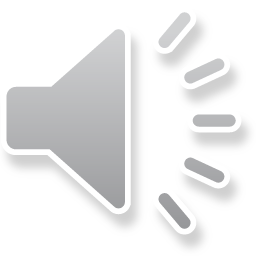 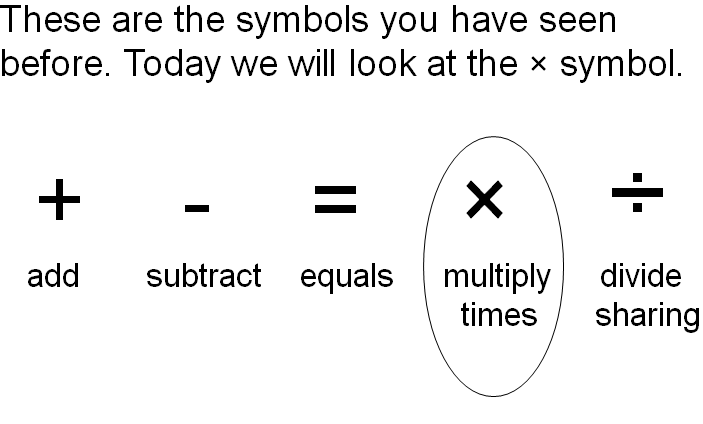 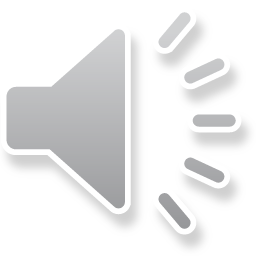 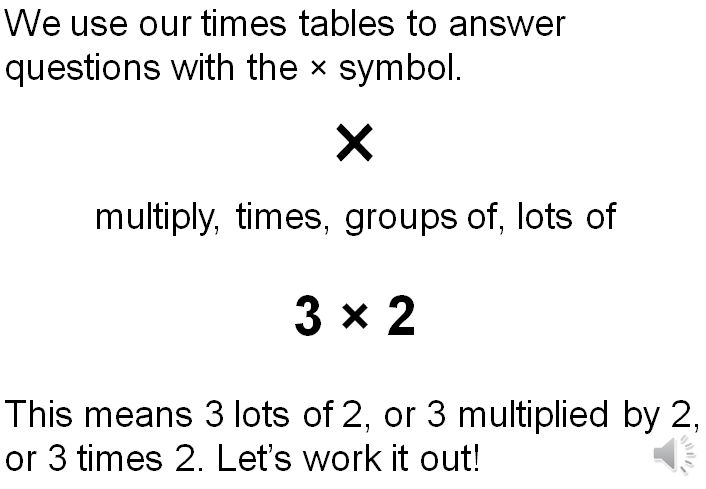 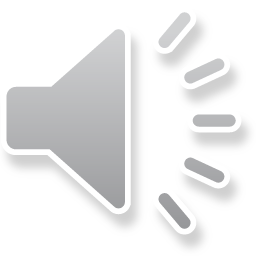 What is a row?
Rows go across ( left to right)
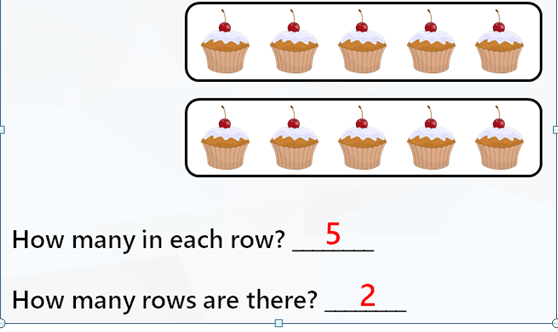 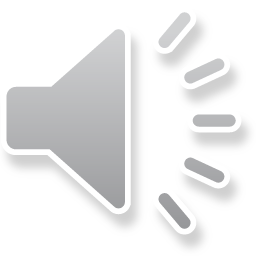 We could use the multiplication symbol 
2 x 5= 10
Look at this picture representation.
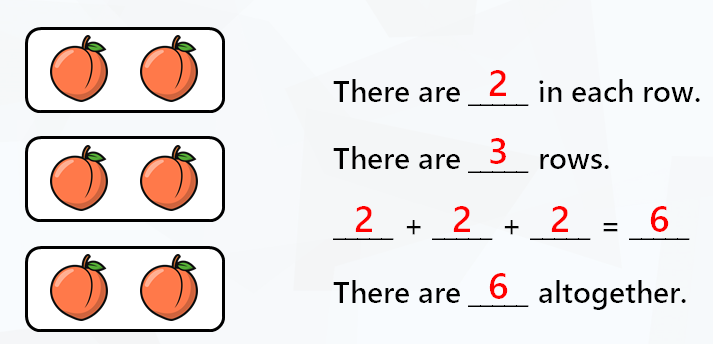 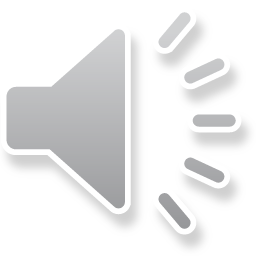 Now let’s use  the multiplication symbol.

3  X 2= 6
Look at this picture representation.
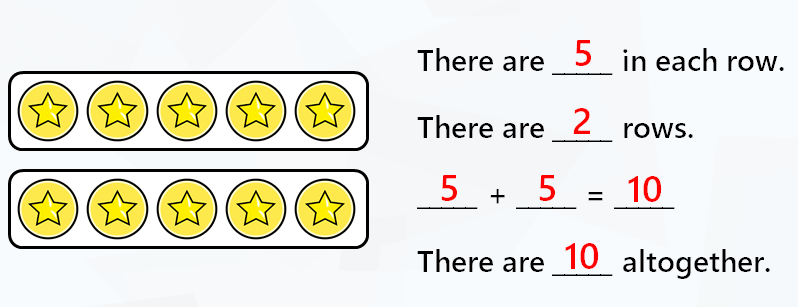 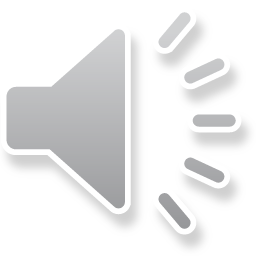 Write the calculation using the multiplication symbol.
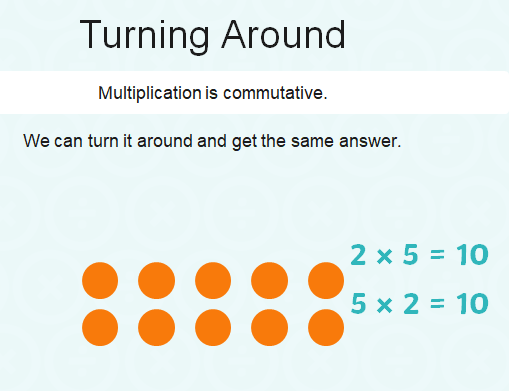 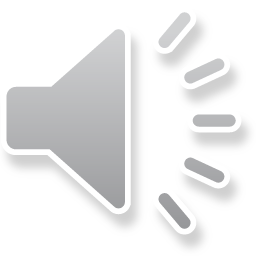 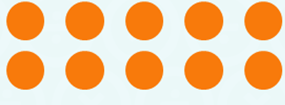 Turning around.

Write the two multiplication calculations for this array.
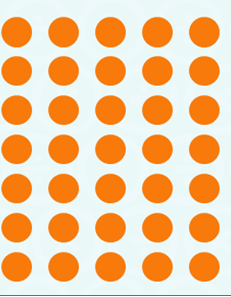 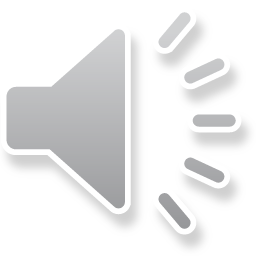 Turning around.

Write the two multiplication calculations for this array.
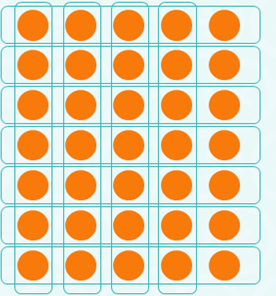 7 x 5 = 35



  5 x 7 = 35
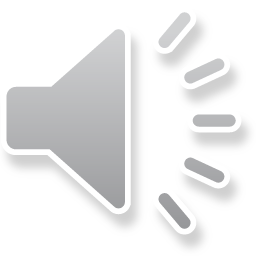 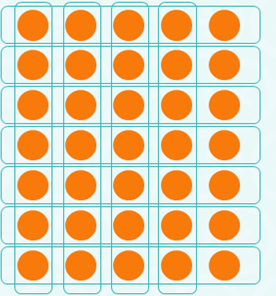 Making Groups
Pasha and Anna are making groups.
Pasha makes 5 groups of 3.
Anna makes 3 groups of 5.
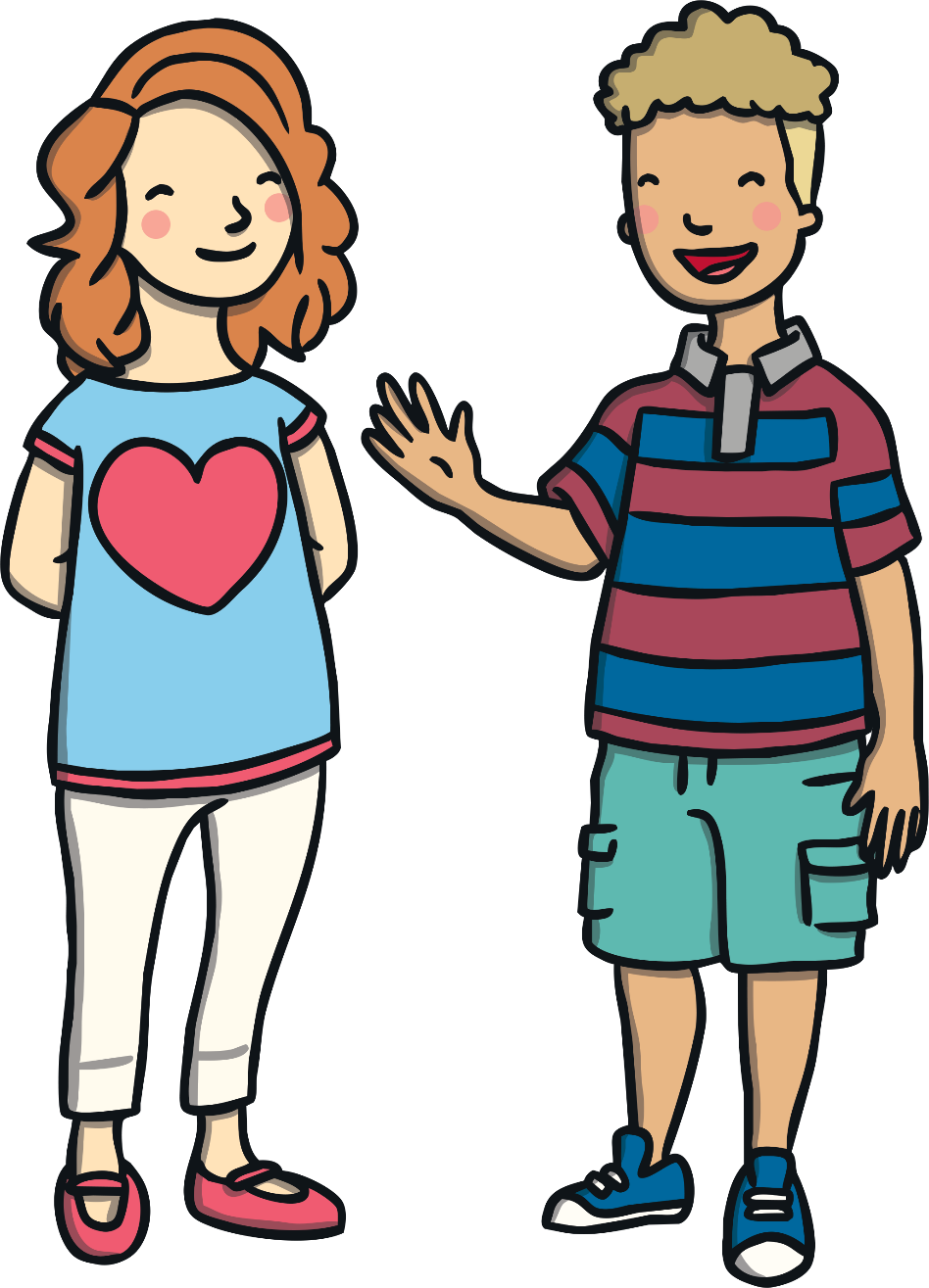 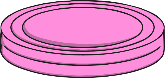 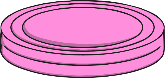 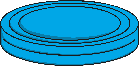 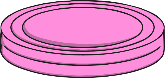 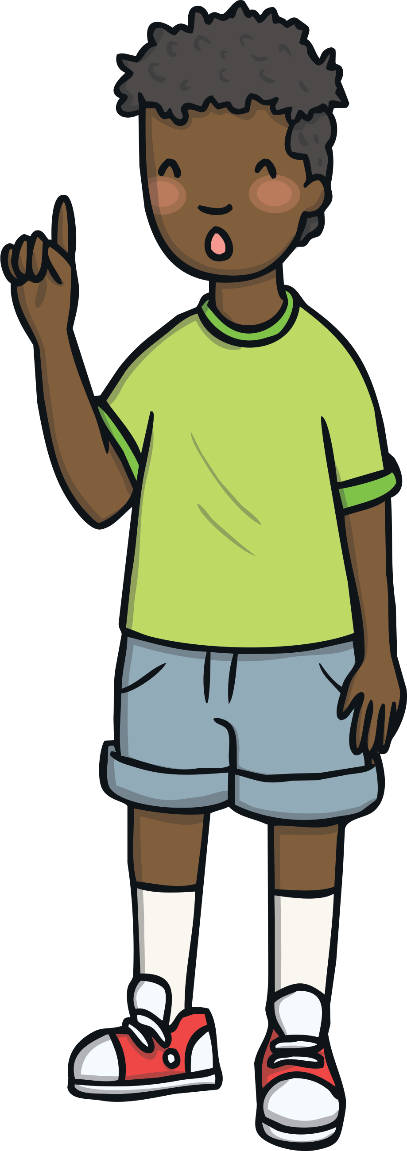 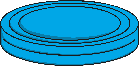 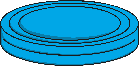 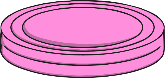 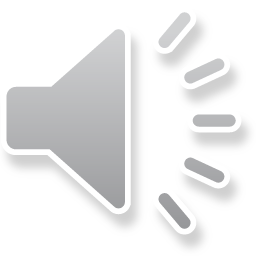 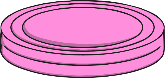 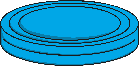 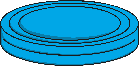 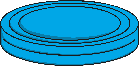 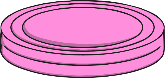 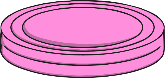 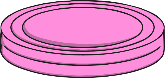 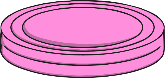 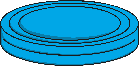 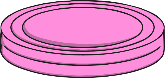 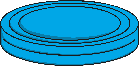 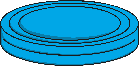 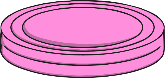 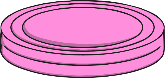 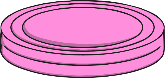 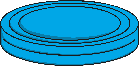 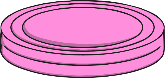 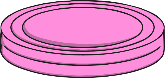 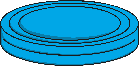 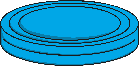 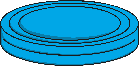 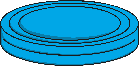 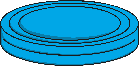 3 x 5 = 15                                                                          5 x 3 = 15
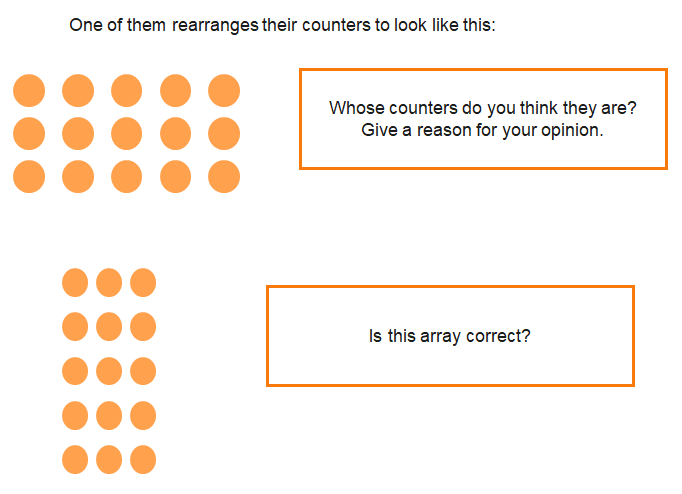 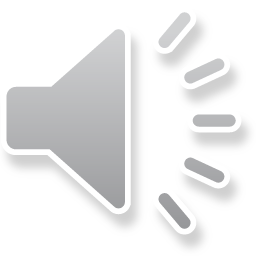 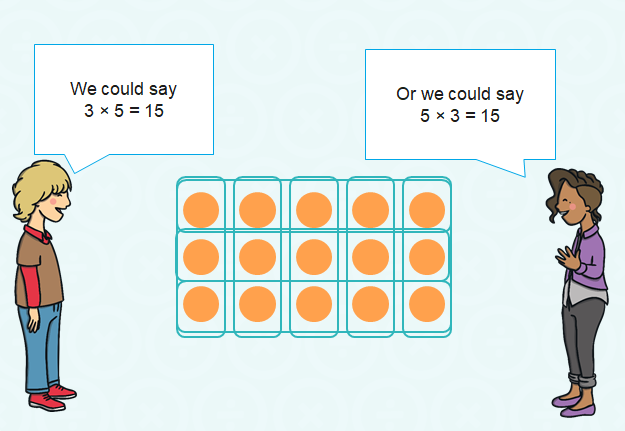 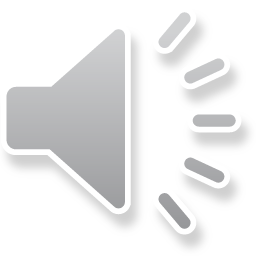 We can multiply in any order. It is commutative.
Write the two multiplication calculations for this array.
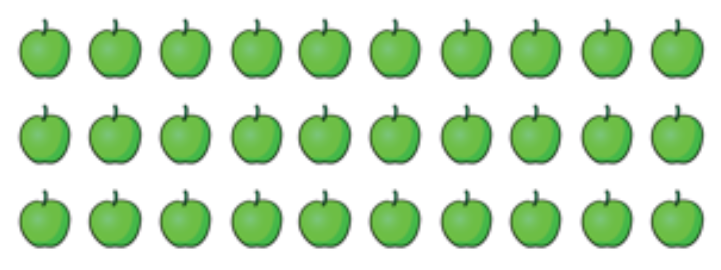 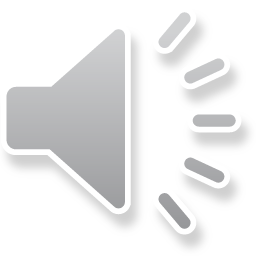 Write the two multiplication calculations for this array.
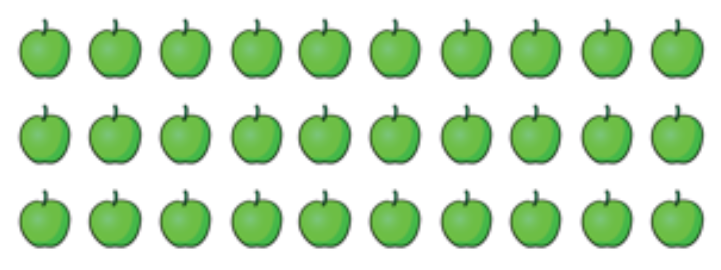 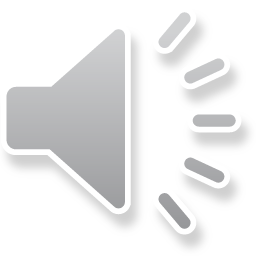 3 x 10 = 30

10 x 3 = 30
Remember we can multiply in any order. 
The mathematical word for this is ‘commutative’. This means any order. 

You have used arrays to show you can multiply in any order by turning them around. 

Now try the tasks on the worksheet.
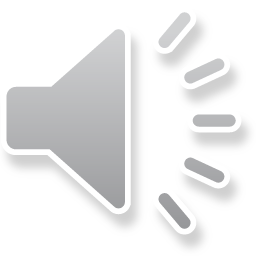